ESHAN COLLEGE OF ENGG                  FARAH (MATHURA)   NAME-DEEPAK KUMAR BRANCH-CIVIL ENGINEERING SUB-SURVEYING&GEOMATICS
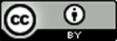 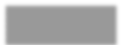 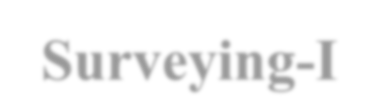 Surveying-I
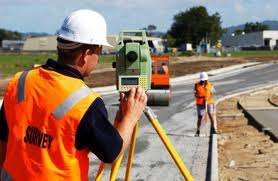 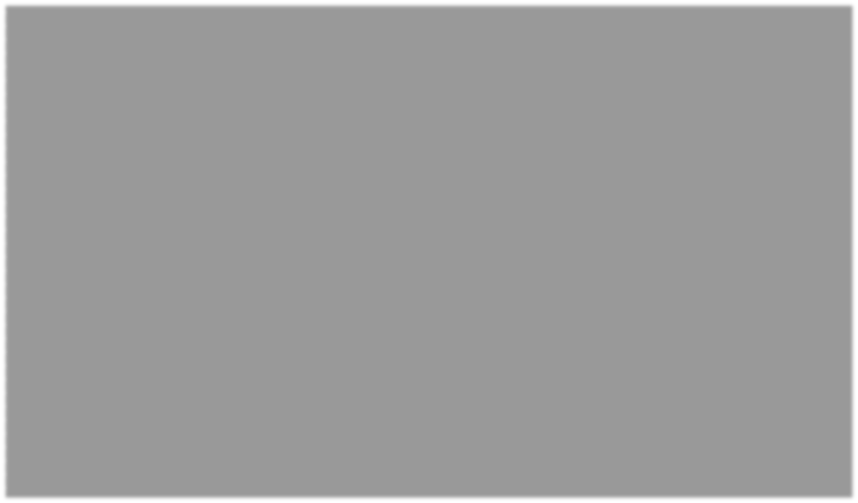 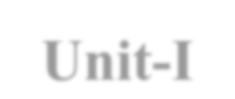 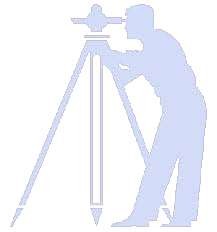 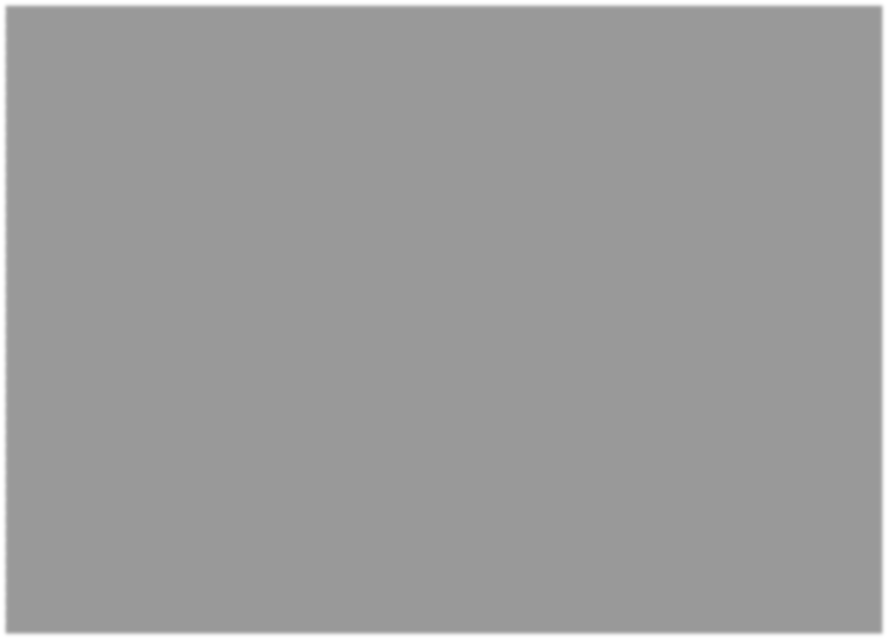 Unit-I
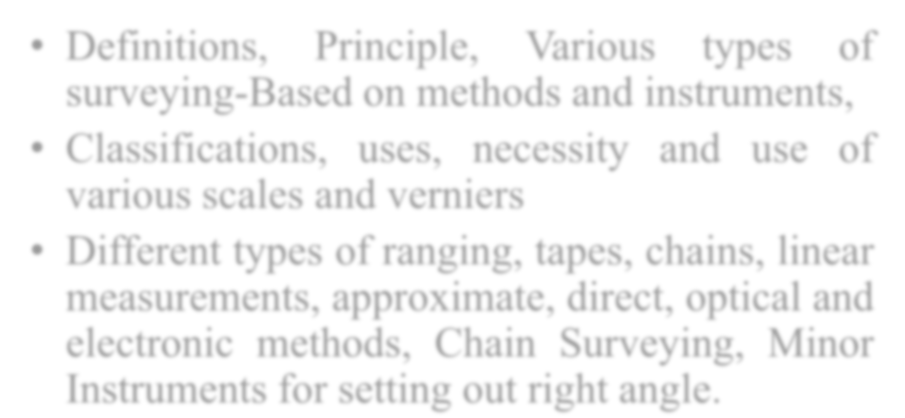 Definitions, Principle, Various types of  surveying-Based on methods and instruments,
Classifications, uses, necessity and use of  various scales and verniers
Different types of ranging, tapes, chains, linear  measurements, approximate, direct, optical and  electronic methods, Chain Surveying, Minor  Instruments for setting out right angle.
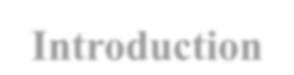 Introduction
Course details
First part of a two-semester-course
3 Hours Lecture & 2 hours Practical/week with 4 Course Credits
Communication:
Activities involve lectures, practicals, tutorials and a field practice
Lectures - provide the theoretical background of the topics
Practicals - practical sessions, in which You‟ll carry out measurements and  process them.
Tutorials - if there‟s a need for additional guidance in the preparation for
assessments. Please note that You have to arrange an appointment in due time.
Field Practice.
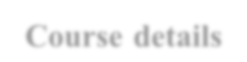 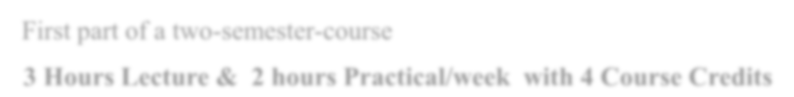 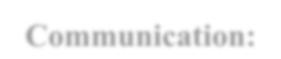 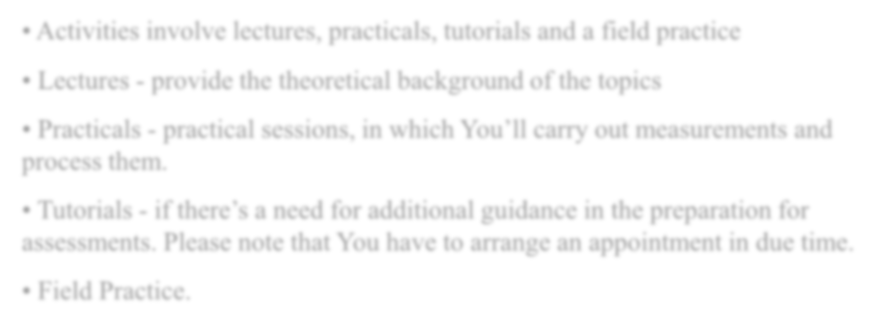 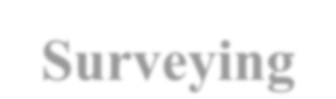 Surveying
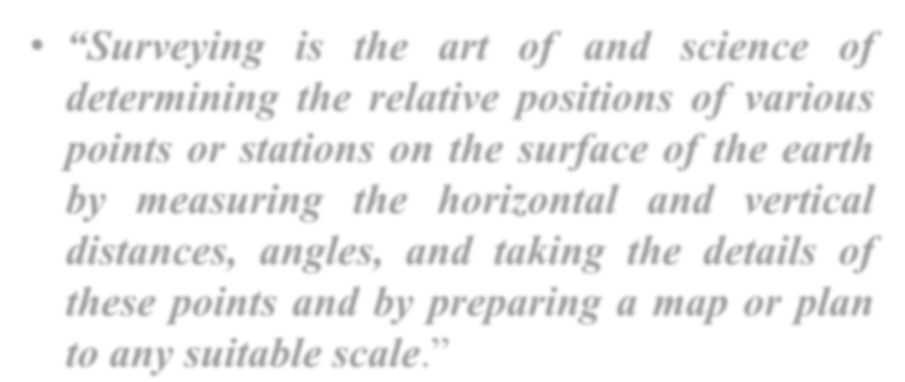 “Surveying is the art of and science of  determining the relative positions of various  points or stations on the surface of the earth  by measuring the horizontal and vertical  distances, angles, and taking the details of  these points and by preparing a map or plan  to any suitable scale.”
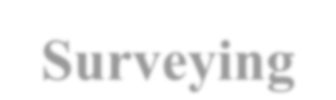 Surveying
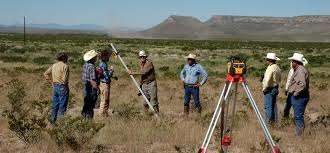 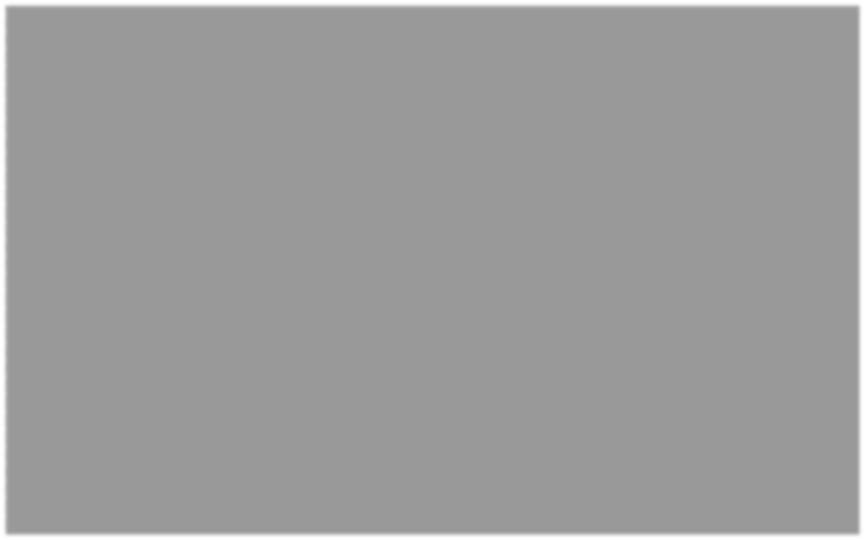 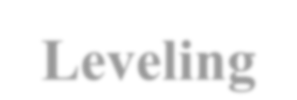 Leveling
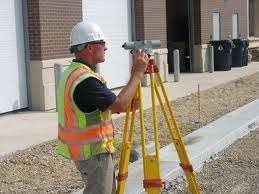 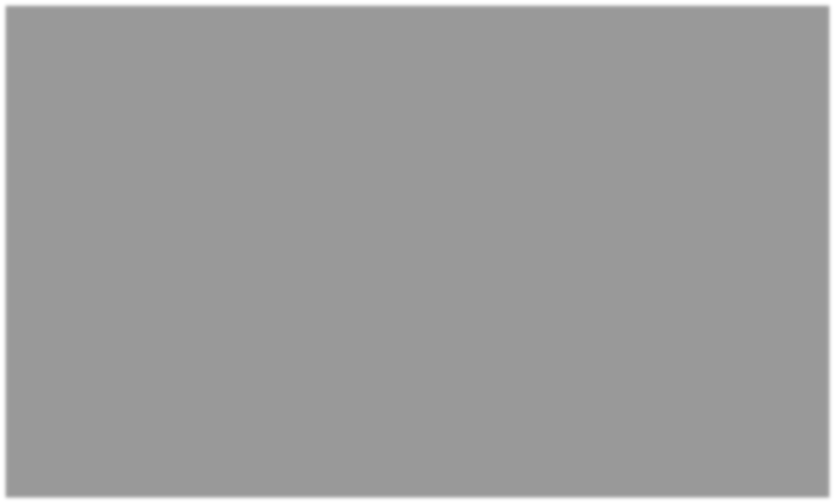 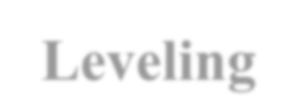 Leveling
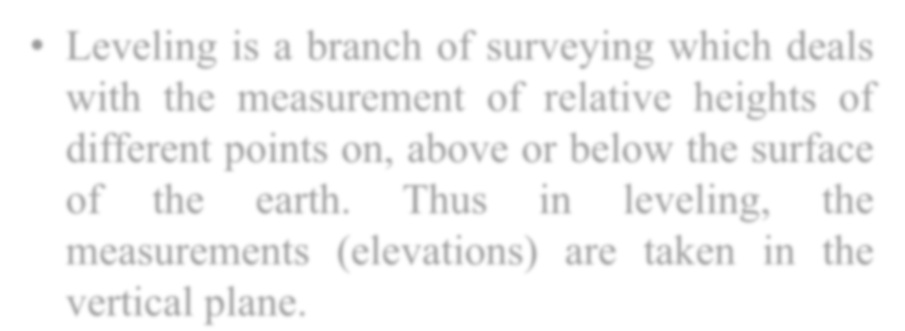 Leveling is a branch of surveying which deals  with the measurement of relative heights of  different points on, above or below the surface  of the earth. Thus in leveling, the  measurements (elevations) are taken in the  vertical plane.
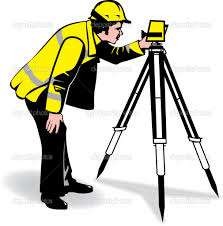 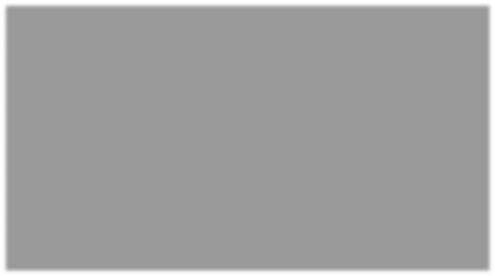 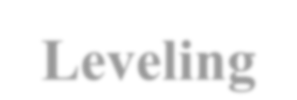 Leveling
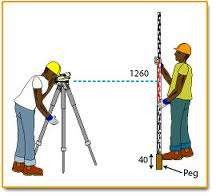 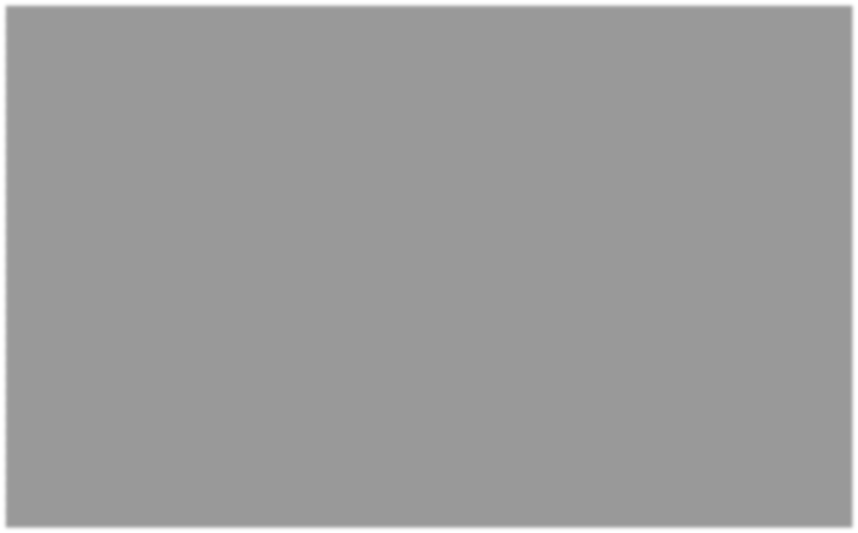